Scheda 01. PROCESSO “PROGRAMMAZIONE ACQUISTI”
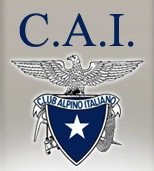 Ufficio Contabilità
Ufficio Acquisti Economato
Ufficio Ambiente Patrimonio
ORGANIZZAZIONE DEL LAVORO
1
L’Ufficio Contabilità ogni anno, ad ottobre, richiede la programmazione degli acquisti all’Ufficio Acquisti Economato che, a sua volta, per la parte di competenza, la trasmette all’’Ufficio Ambiente Patrimonio.
RICHIESTA PROGRAMMAZIONE ACQUISTI
Via mail
A ottobre
1
RICHIESTA PROGRAMMAZIONE ACQUISTI
2
L’Ufficio Acquisti Economato, ricevuta tale richiesta, redige un documento excel che contiene le spese previste per l’economato e il magazzino, per la manutenzione ordinaria e straordinaria della sede centrale, e per il piano editoriale. Per far ciò, si basa sui dati dell’anno precedente, sui preventivi delle ditte fornitrici e sui prezziari della Camera di Commercio, conducendo ricerche desk. Quindi il documento viene trasmesso all’Ufficio Contabilità entro il 31 ottobre.
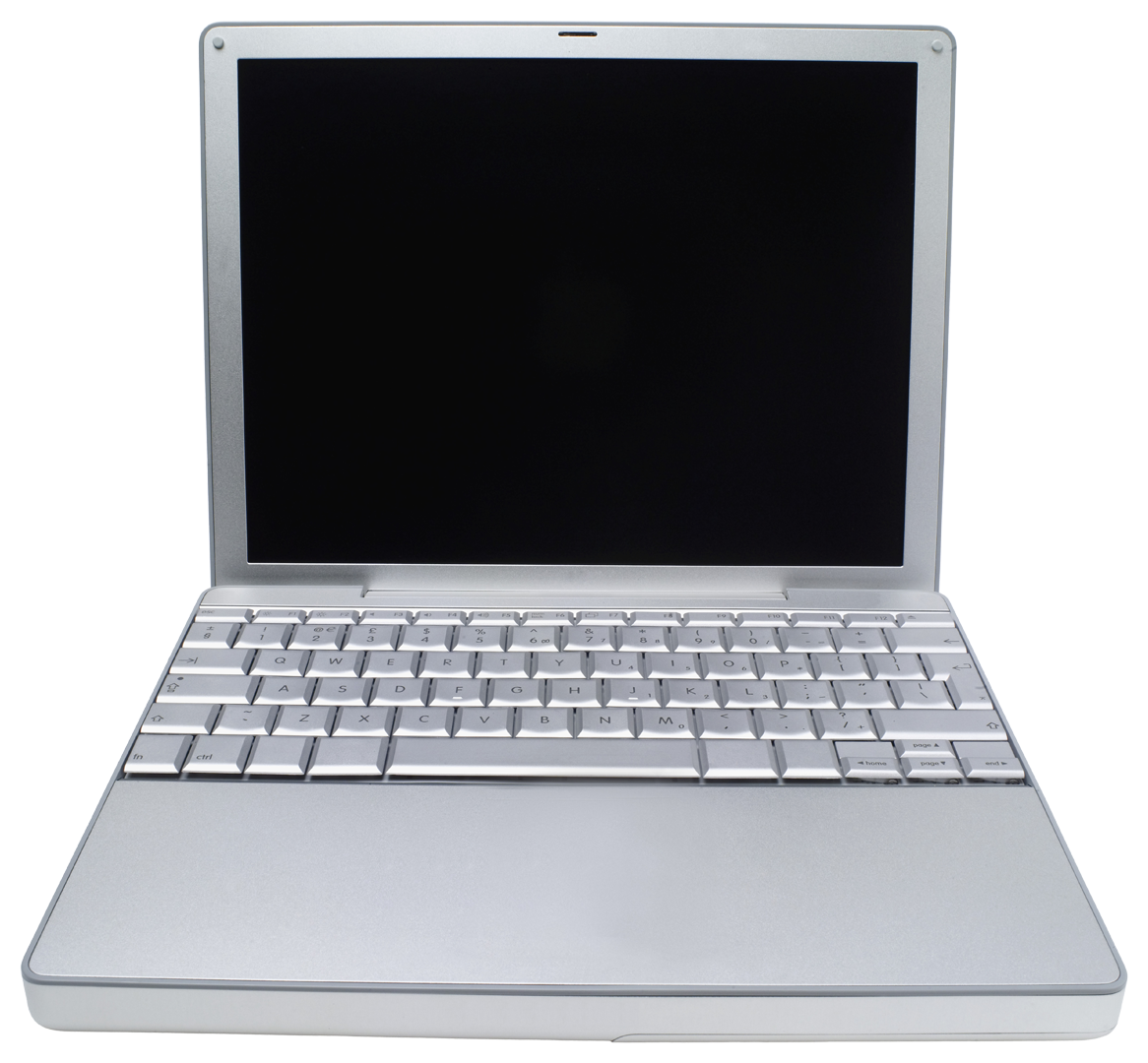 PROGRAM. ACQUISTI
Via mail
2
Entro il 31 ottobre
Contenente
Spese  economato/magazzino – 
Spese  manutenzione  sede –
Spese piano editoriale
RICHIESTA PROGRAMMAZIONE ACQUISTI
3
Contestualmente, anche l’Ufficio Ambiente e Patrimonio redige un documento excel, contenente la sintesi e la stima degli interventi di manutenzione ordinaria e straordinaria previsti per tutti gli immobili di proprietà dell’Ente, escluso l’immobile di via Petrella. Per far ciò, si basa sui dati storici, su adeguamenti normativi, su un monitoraggio diretto laddove possibile e sulle richieste provenienti dalle sezioni o dai gestori delle proprietà. Quindi il documento viene trasmesso all’Ufficio Contabilità entro il 31 ottobre.
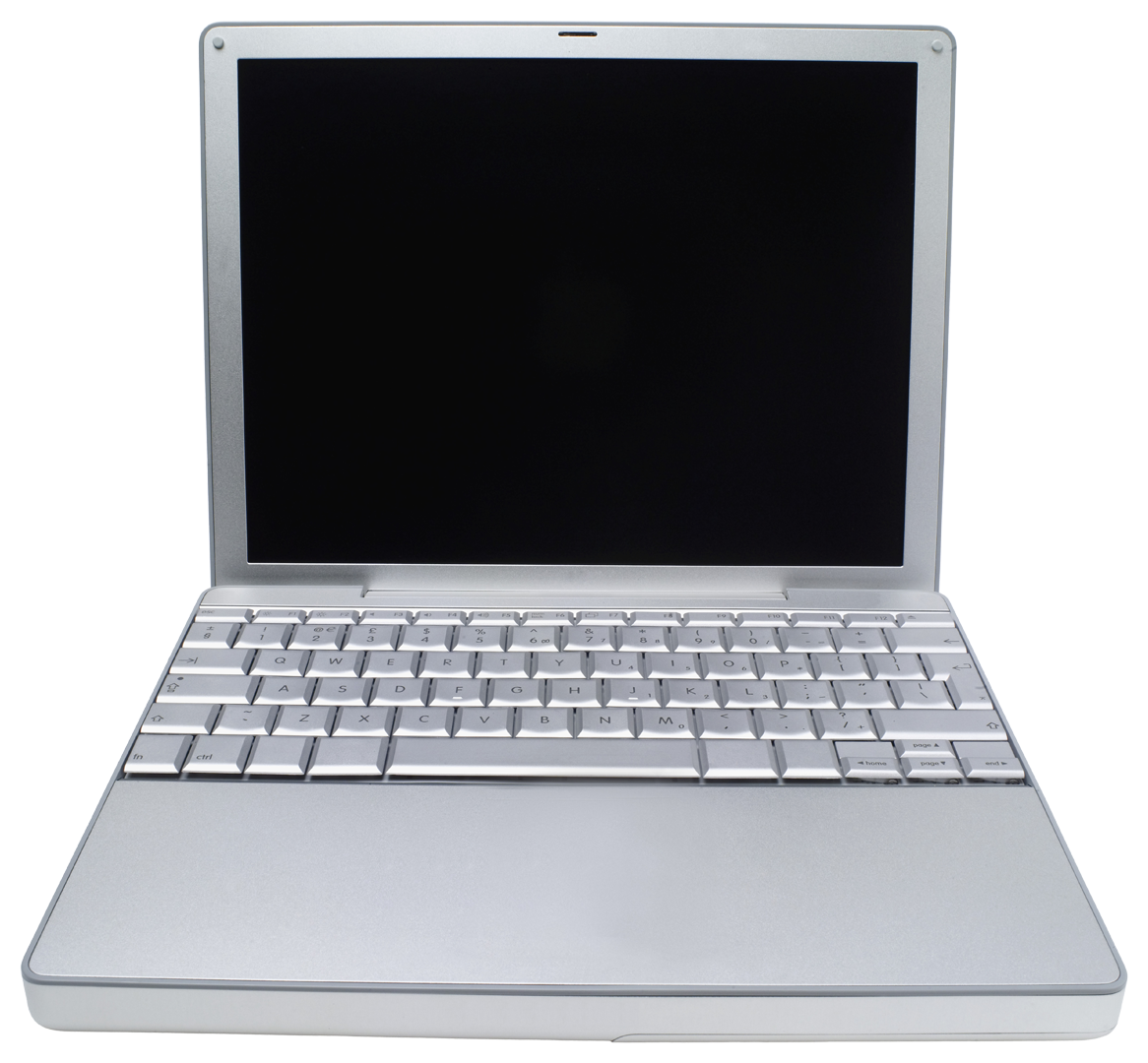 3
PROGRAM. ACQUISTI
Via mail
Entro il 31 ottobre
Contenente
PROGRAM. ACQUISTI
Spese  manutenzione ordinaria  e straordinaria immobili dell’Ente eccetto uno
PROGRAM. ACQUISTI
4
Successivamente all’approvazione dei programmi OTCO da parte del Comitato Centrale di Indirizzo e Controllo, gli Organi Tecnici Centrali trasmettono la propria programmazione acquisti sia all’Ufficio Contabilità sia all’Ufficio Acquisti.
PROGRAM.
ACQUISTI
PROGRAM.
ACQUISTI
DA OTCO
DA OTCO
4
Dopo approvazione
del CC
Dopo approvazione
del CC
Inserite a
Inserite a
BUDGET
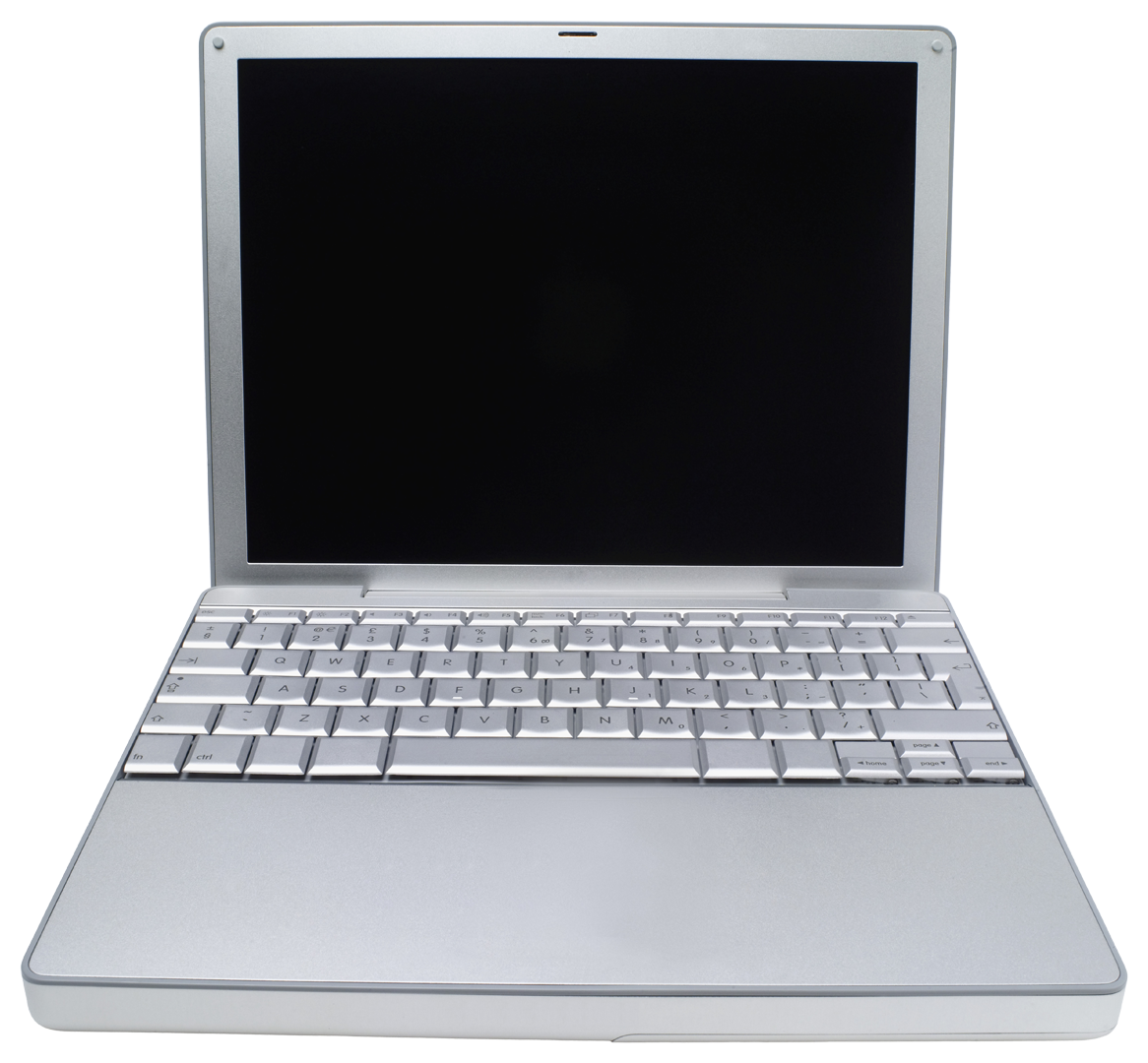 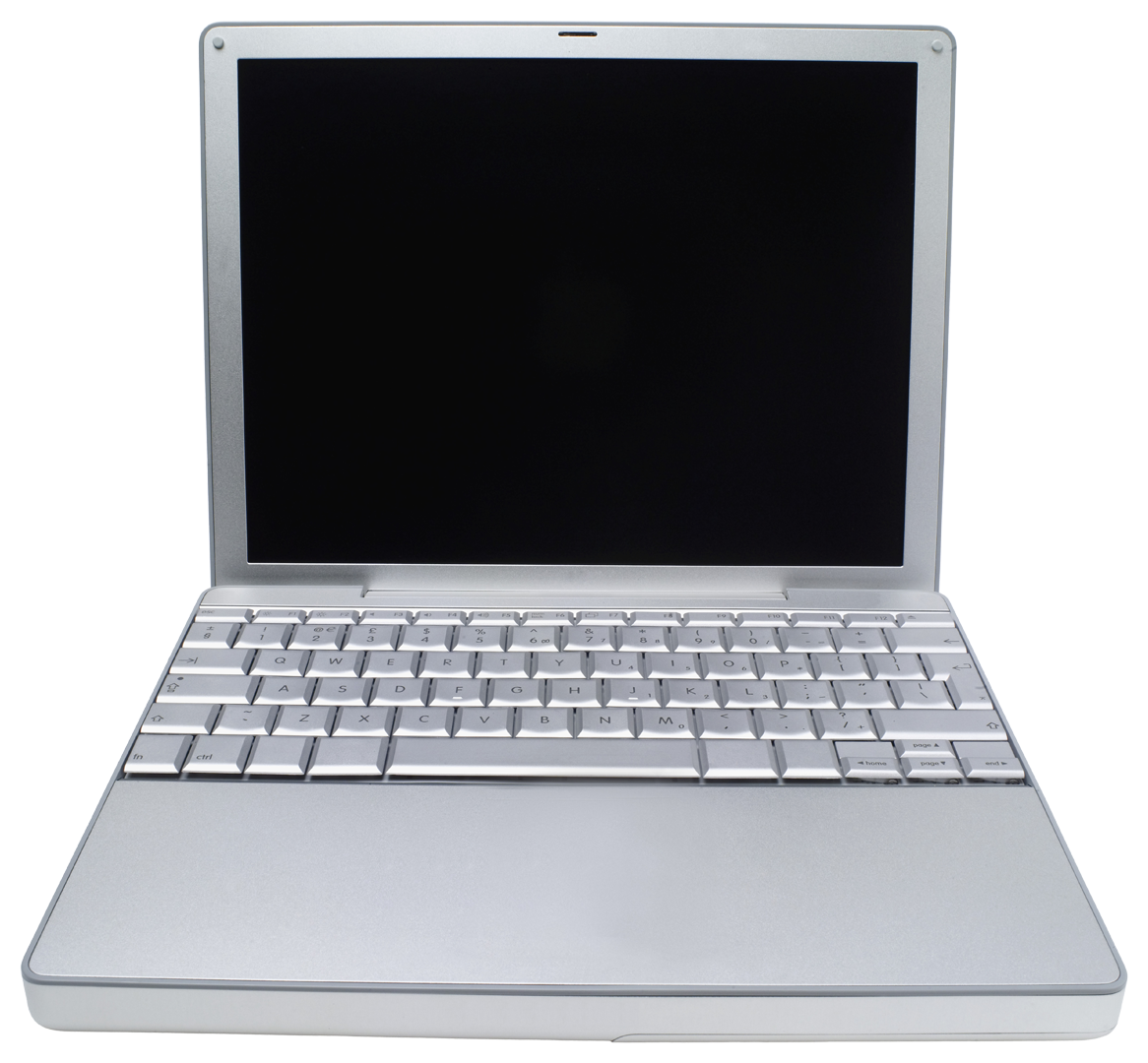 5
L’Ufficio Contabilità inserisce tutti i documenti ricevuti a budget al fine di verificarne la copertura finanziaria.
5
VERIFICA COPERTURA FINANZIARIA
LEGENDA:
Elaborazione/Sequenza
Documenti
Procedura informatica
Azioni
Trasmissione
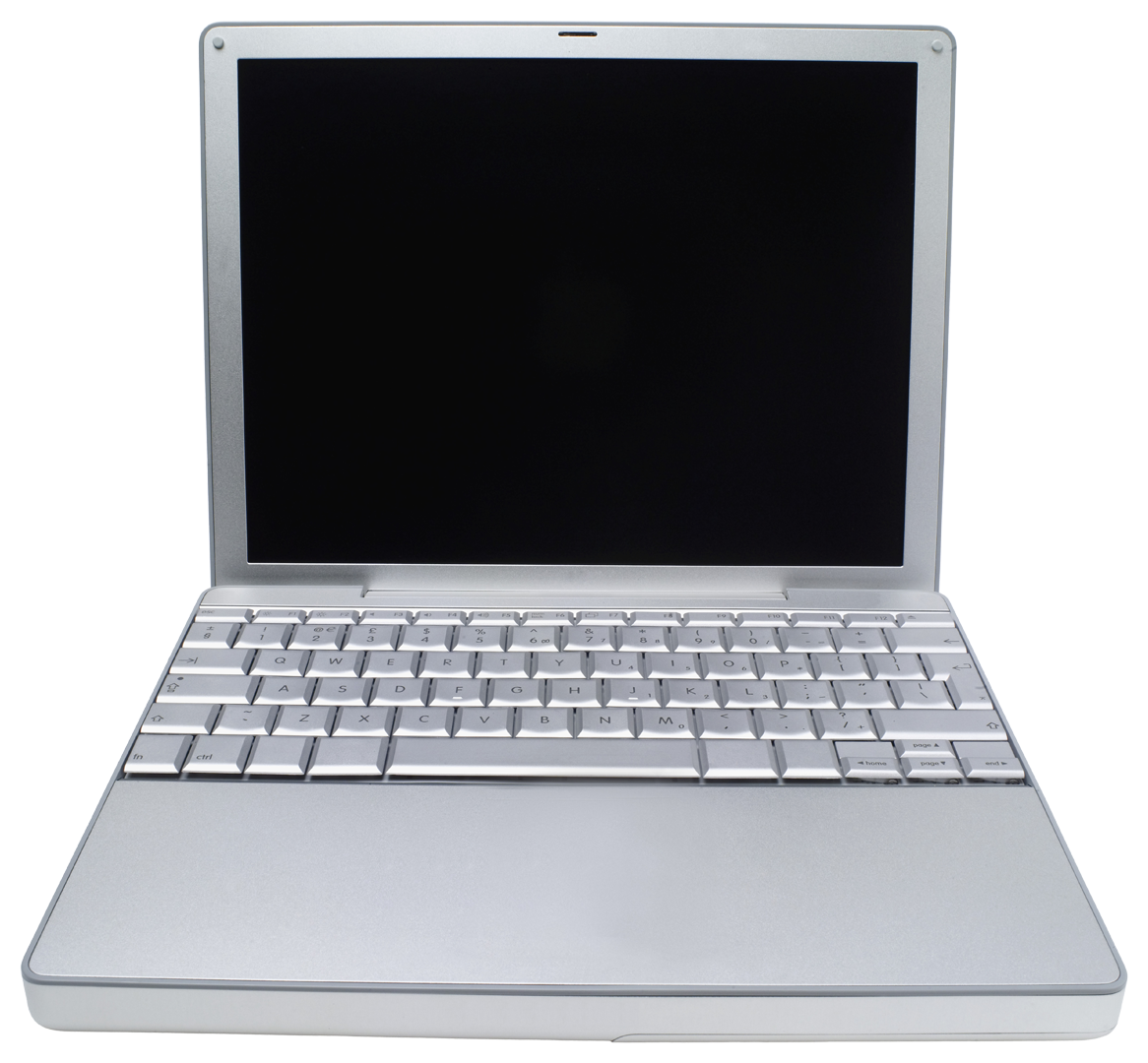 Specificazioni
Elaborato da Soa S.r.l. – Strategie e Organizzazione Aziendale                  Anno 2014